ГОБУЗ «Печенгская Центральная районная больница»
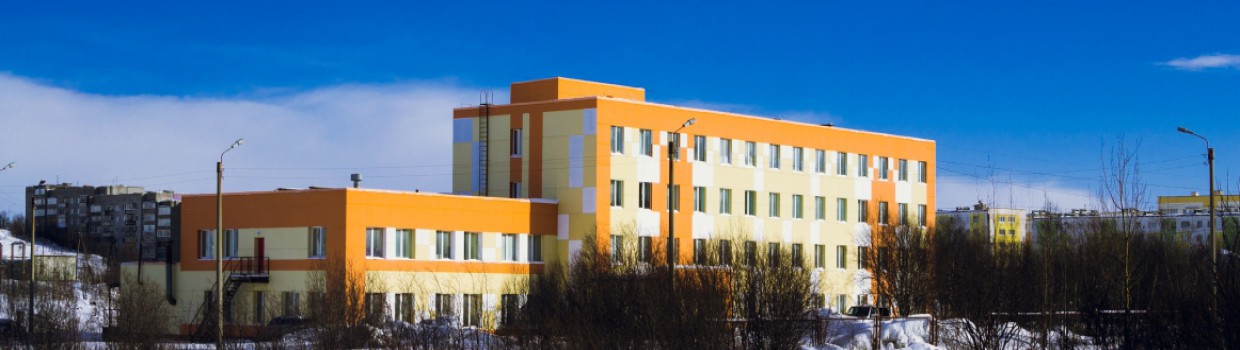 Главный врач	                    Светлана Николаевна Яковлева
В структуру Учреждениятакже входят:
Амбулатория пгт. Печенга
 Кабинет врача общей практики п. Спутник
 Кабинет фельдшера п. Лиинахамари
 Фельдшерско-акушерский пункт п. Корзуново
 Фельдшерско-акушерский пункт п. Раякоски
ОРГАНИЗАЦИИ, помогающие населению Печенгского ОКРУГА вести здоровый образ жизни
ДС «Металлург» в пгт. Никель, в котором находится бассейн, тренажерный зал, секция футбола).
Спортивная школа в пгт. Никель (бокс, восточные единоборства).
Крытый хоккейный корт/каток в   г. Заполярный.
ДС «Строитель» г. Заполярный, в котором находятся секция бокса, тренажерный зал, теннис, баскетбол, футбол.
Спортивная школа г. Заполярный (кобудо, дзюдо).
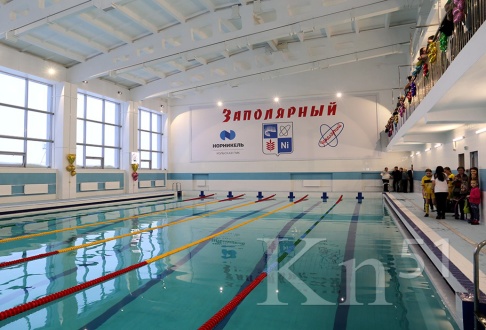 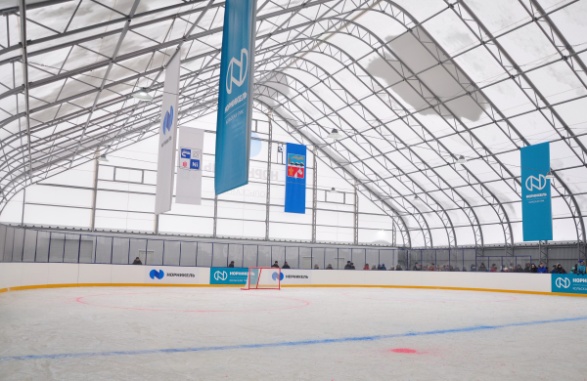 Государственные меры социальной поддержки
Шесть должностных окладов выпускникам ВУЗов при трудоустройстве и ежемесячная 20% надбавка к должностному окладу в течение первых трех лет.
 Ежегодная разовая выплата в размере 40% от должностного оклада.
 Разовая выплата 60% от должностного оклада к отпуску врачам-специалистам, 160% - участковые врачи и ВОП.
 Ежемесячная 25% надбавка к должностному окладу за работу в сельской местности.
 Ежемесячные денежные выплаты на оплату жилого помещения и коммунальных услуг, проживающим и работающим в сельских населенных пунктах, поселках городского типа.
Мы предлагаем Вам дополнительные меры поддержки
При заключении трудового договора: 
Предоставление жилья. 
Компенсационная выплата по возмещению стоимости аренды жилого помещения – 15 тыс. рублей.
«Полярная» надбавка (80%).
Программа «Земский доктор» - единовременная компенсационная выплата 2 млн.руб. - пгт. Никель, г. Заполярный – 1 млн.руб.
Программа «Квотированная должность» - единовременная компенсационная выплата 1,5 млн.руб. (г. Заполярный) + 15 тыс.руб. ежеквартальная выплата в течение 1 года.
Программа «Квотированная должность» - единовременная компенсационная выплата 1 млн.рублей (пгт. Никель) + 15 тыс.руб. ежеквартальная выплата в течение 1 года.
Мы предлагаем
Заключение  договоров о целевом обучении по специальностям ординатуры с выпускниками 2023 года
Неврология
Рентгенология
Кардиология
Инфекционные болезни
Акушерство и гинекология
Анестезиология-реаниматология
Ультразвуковая диагностика
Хирургия
Психиатрия-наркология
Психиатрия
Вакансии ГОБУЗ «Печенгская ЦРБ»
Врач-терапевт участковый – от 82,5 тыс. рублей.
 Врач-педиатр участковый – от 82,5 тыс. рублей.
 Врач общей практики (семейный врач) – от 95,5 тыс. рублей.
 Врач-анестезиолог-реаниматолог – 110 тыс. рублей.
 Врач-травматолог-ортопед – от 80 тыс. рублей.
 Врач-психиатр-нарколог – от 80 тыс. рублей.
 Врач-рентгенолог – от 80 тыс. рублей.
 Врач-невролог – от 80 тыс. рублей.
 Врач-хирург – от 80 тыс. рублей.
 Врач-психиатр-участковый – от 80 тыс. рублей.
 Врач-кардиолог – от 80 тыс. рублей.
наши Контакты:
Телефоны:
Главный врач
Яковлева Светлана Николаевна
– 8-921-161-16-83 (Whаtsapp, Telegram)
Начальник отдела кадров - Паршикова Яна Александровна
8-921-286-54-77 (Whаtsapp, Telegram)
Электронная почта- crb21@yandex.ru
Успехов, уважаемые коллеги!
Огромное спасибо за внимание и терпение!







С.Н. Яковлева
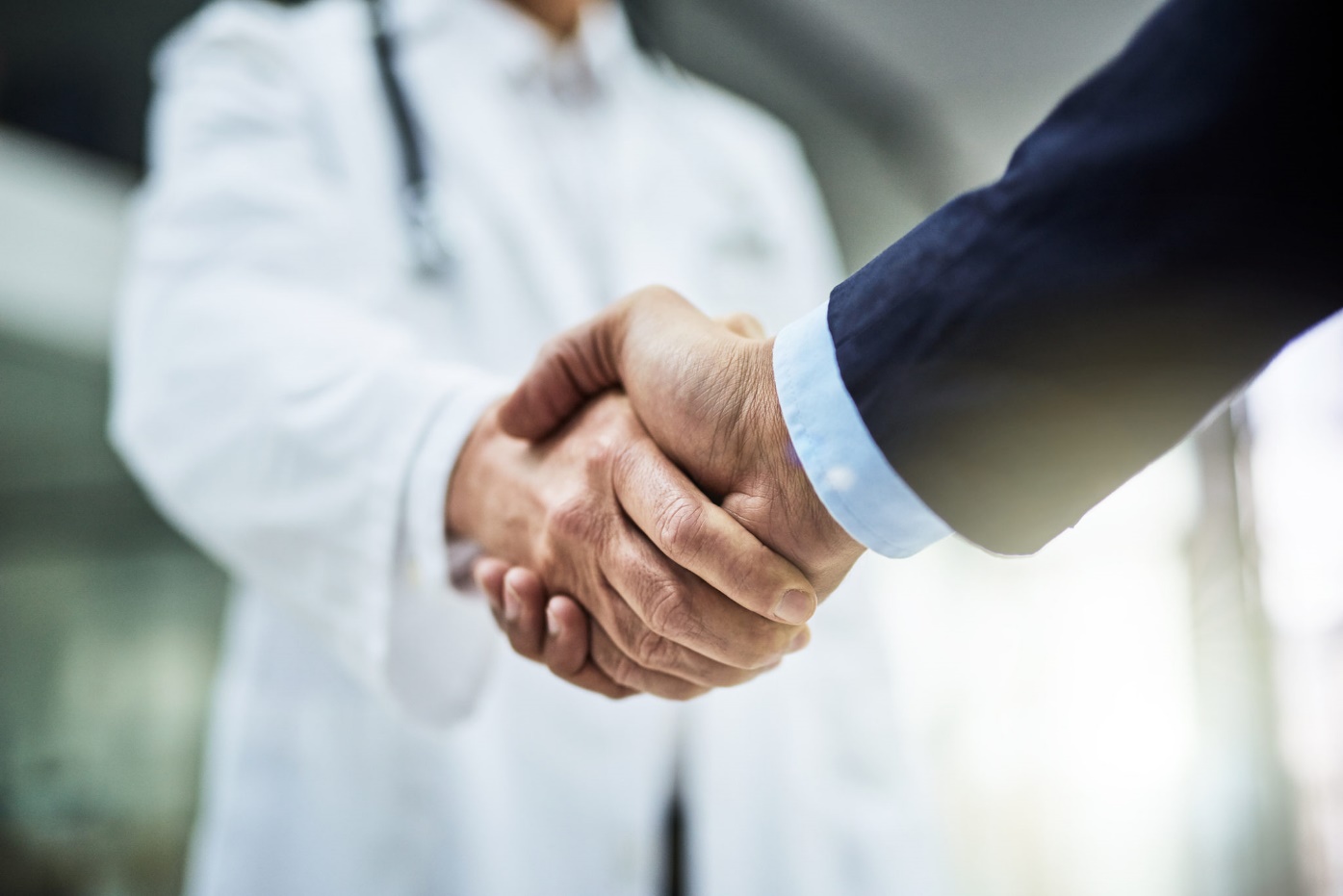